Financial Stewards’ Conference
The Bethany Center
January 31, 2018
1
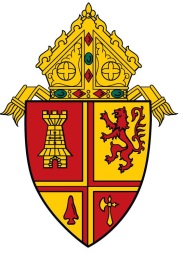 Stewardship conferenceagenda
Opening Remarks
2018-2019 Parish Assessment Accounting Issues
Access Controls
Offertory Processing
Lunch
Parish Safety Planning
Listening Session
2
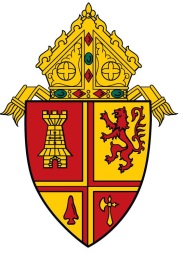 Finance & Accounting Team
Parish & School Services: 
		Tom Heironimus
		727-344-1611 X5469
		tlh@dosp.org

Financial Applications Administrator: 
		Margi Becker
		727-317-4551
		mab@dosp.org
3
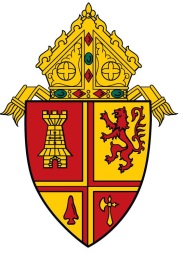 Finance & Accounting Team
Billing:
		Janice Van der Henst
		727-317-4554 (direct line)
		jhv@dosp.org	

Savings & Loan:	
		Rob Rogers
		727-317-4553 (direct line)
		rpr@dosp.org
4
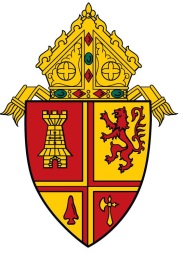 Diocesan Financial Update Meeting
Date: March 5, 2018
Time: 7:00 pm
Where: Bethany Center
Who should attend:
Pastor
Finance Council Members
Other Parish Financial Leaders
5
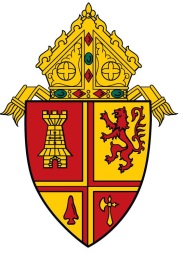 Financial reporting
Financial reporting guidelines set forth in FINANCIAL GUIDELINES AND POLICIES MANUAL, Sections V. and VI. Are based on:

Church Canon #1287.1 requires both clerical and lay administrators to report to the Ordinary concerning their administration of any ecclesiastical goods assigned to their governance.

Church Canon #1287.2 requires all administrators to render an accounting to the faithful concerning the goods offered by the faithful to the Church.
6
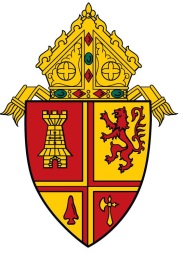 Financial reportingimportant dates
Due dates for Financial Certifications for the remainder of the current fiscal year and FY 2017-2018:
6 months ending December 31, 2017: 	February 15, 2018
9 months ending March 31, 2018: 		May 15, 2018
12 months ending June 30, 2018: 		August 31, 2018
7
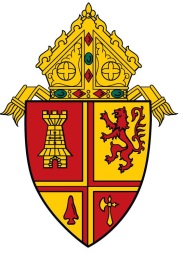 Financial reportingimportant dates
The approved, 2018-2019 Operating Budget Certification is due by May 31, 2018.

The Internal Control Questionnaire  is due by October 31, 2018.  Note: Mail to the attention of Pastoral Center Finance and Accounting Office.
8
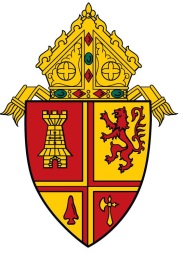 Financial reportingimportant dates
The Pastor’s Financial Governance Letter is due by October  31, 2018.  Note:  Mail to the attention of Pastoral Center Finance and Accounting Office.
Each parish is required to publish financial results.  It is recommended that summary Statement of Financial Position and Statement of Activities be published in the parish bulletin and posted on the parish’s website.  Copies should be attached to the Pastor’s Financial Governance Letter.
9
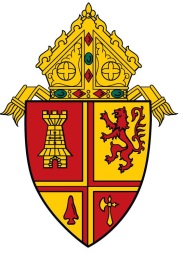 C0ntinuing Accounting Issues
2018-2019 Parish Assessment 
Accounting Issues
Access Controls
Offertory Processing
10
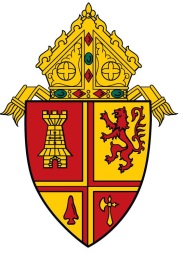 APA & Parish AssessMent
Campaign Processing Office
Processor that receives  APA donations on behalf of parish
Pastoral Center Accounts Receivable Department
Vendor that parish must pay
11
Parish Payments ofParish AssessMent
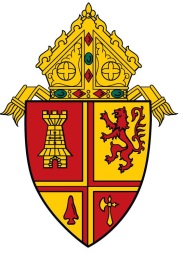 July through June
Parish
No journal entry is required if using the CN Bills and Checks modules. Payments should be coded to Annual Parish Assessment (E) 197520000.
$
Pastoral Center Accounts Receivable Department
Note: All payments are applied to parish’s current assessment due.
12
Donor payments to Campaign processing office
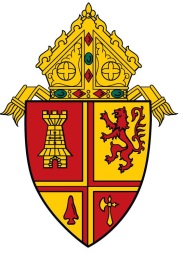 Campaign Processing Office
What month is it?
July – January?
February – June?
Pastoral Center Accounts Receivable Department
13
Donor payments to Campaign processing office
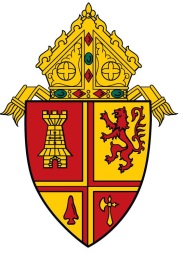 July through January
Campaign Processing Office
Debit 	APA Donations Cash
Credit	APA Campaign Contributions
$
Debit	Parish Assessment Expense
Credit	APA Donations Cash
$
Pastoral Center Accounts Receivable Department
Note: All payments are applied to parish’s current assessment due.
14
Donor payments to Campaign processing office
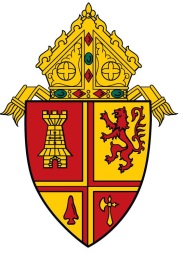 July through January
Debit 	APA Donations Cash
Credit	APA Campaign Contributions

Debit	Parish Assessment Expense
Credit	APA Donations Cash
15
Donor payments to Campaign processing office
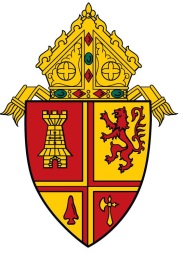 July through January
Debit	Parish Assessment Expense
Credit	APA Campaign Contributions

To record assessment expense and APA revenue for donations processed by the Campaign Office
16
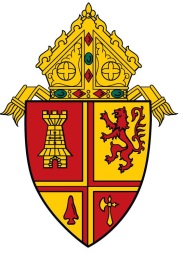 APA & Parish aSSESSMENT
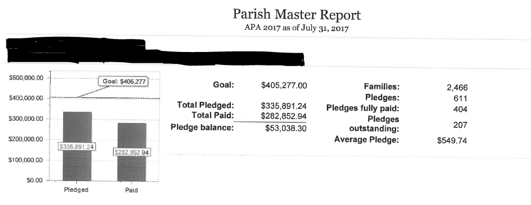 17
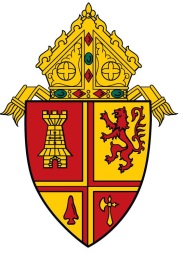 APA & Parish aSSESSMENT
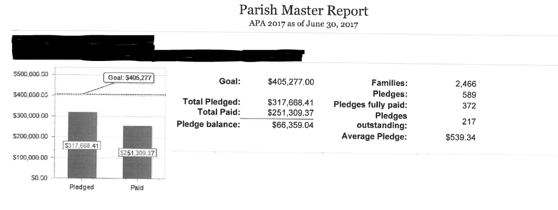 18
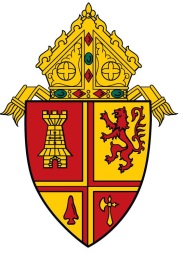 APA & Parish aSSESSMENT
To record donations during  July, 2017:
Donations received February 1 through July 31, 2017: 	$282,852.94
Donations received February 1 through June 30, 2017: 	$251,309.37
July Activity						$  31,543.57
19
Donor payments to Campaign processing office
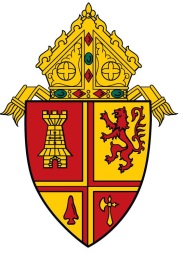 February through June
Campaign Processing Office
No journal entries until July of next year
$
Cash stays in Campaign Office
Pastoral Center Accounts Receivable Department
Note: All payments are applied to new campaign!!!
20
APA & Parish AssessMent
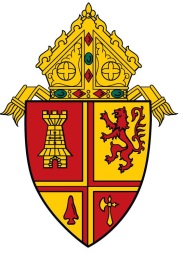 February through June Activity Recorded at Beginning of New Fiscal Year
Debit	Parish Assessment Expense
Credit	APA Campaign Contributions

To record assessment expense and APA revenue for donations processed by the Campaign Office
21
APA & Parish aSSESSMENT
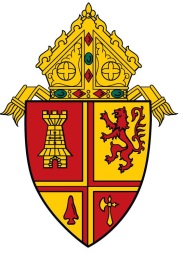 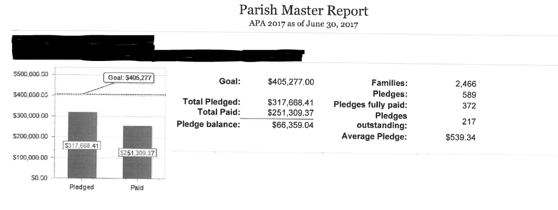 22
APA & Parish AssessMent
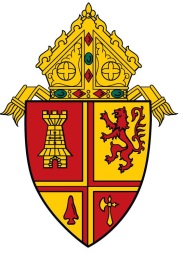 How about a pew collection for APA?  

What month is it?

You must tell us how you want it processed.
23
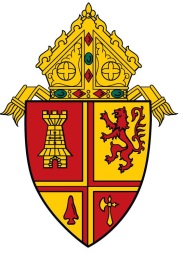 APA & Parish AssessMent
How about a pew collection for APA?  

We’ve said all donations processed by the Campaign Office will be recorded by the parish as revenue in:
	Annual Pastoral Appeal Contributions (I) 100414000

And, funds collected by the parish and forwarded to the Campaign Office with a list of donors will be included in the above activity.  

	When?   Next month, when you record this month’s campaign activity processed by the Campaign Office
24
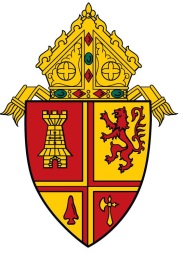 APA & Parish AssessMent
So, how should the parish record a collection for APA?  As a debit to cash, and a credit to:

	A.  Revenue

	B.  Liability/Deferred Revenue

	C.  Assessment Expense

	D.  None of the above
25
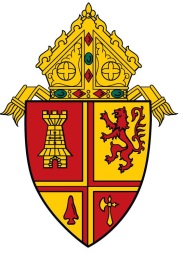 APA & Parish AssessMent
Record  parish APA collection which will later be forwarded to the Campaign Office:

Debit	Operating Cash (A)		1110000
Credit	Deferred Rev: APA Contributions (L)	1245005

When you process the check to the Campaign Office no journal entry is required. Code to  Deferred Rev: APA Contributions (L) 1245005.
26
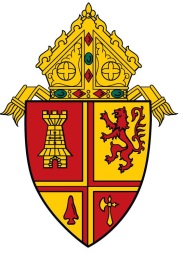 Capital Campaign contributions
Capital Campaign Contributions are deductible from General Ledger Revenue to determine Assessable Revenue if the following conditions are met:
The capital campaign has been approved in writing by the Bishop’s Office
The written approval must include specific mention that funds donated to the capital campaign are:
Exempted from Parish Assessment
Campaign donations collected must be deposited in a DSL restricted savings account
Capital Campaigns are approved to fund major capital projects and/or to reduce loan balances
27
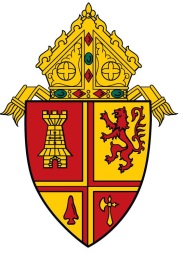 Capital campaign contributions
To record monthly, approved campaign donations:
Journal entry to record capital campaign contributions processed by the DOSP Campaign Processing Office:

Debit	Temporarily Restricted DSL Savings (A) 	1115000
Credit	Capital Campaign Contributions (I)		100420000
28
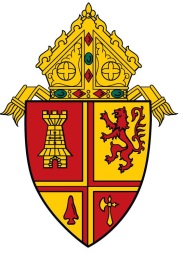 Capital campaign contributions
Journal entries to record capital campaign contributions collected by the parish to be forwarded later to the Campaign Office for processing: 
Debit	Operating Cash (A)		1110000
Credit	Funds Held in Trust (L)	1250000

When you process the check to the Campaign Office no journal entry is required. Code to  Funds Held in Trust (L) 125000.
29
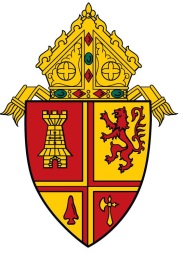 Special events revenue
Fees collected to offset the cost of special events for youth and adult groups including trips, summer camps, concerts, retreats, seminars, etc. are not assessable. 
To record fees collected for a special event such as a trip to Covecrest by the parish Youth Group:

Debit	Operating Cash (A)		1110000
Credit	Funds Held in Trust (L)	1250000
30
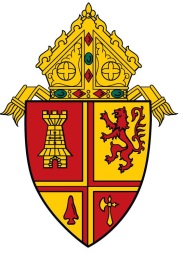 Special events revenue
When you create a check in payment of Youth Group trip expense code to Activity Expense: YM (E) 116532032

Record the revenue collected for the Youth Group trip when the expense is incurred:
	Debit 	Funds Held in Trust (L)	1250000
	Credit	Activity Fees: YM (I)		116402003
31
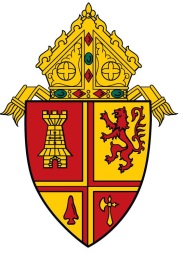 Fundraising revenue & Expense
An area where many parishes are missing a parish assessment deduction
As approved by the Presbyterial Council: 
The cost of entity-wide fundraising is deductible up to 50% of entity-wide fundraising revenue
Entity-wide fundraising includes:
Dances
Galas
Bingo
Rental Activities
Thrift stores & Bookstores 
Other fundraising events not associated with a specific ministry
32
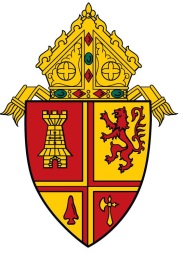 Fundraising revenue & Expense
Deposit of gross receipts from entity wide fundraising events are entered using the ConnectNow Deposits module and the following:
Cost Centers 93 through 96
Functional Account Codes 4501 & 4502 (Revenue)
Multiple subaccounts are available for your use

DO NOT DEBIT ENTITY-WIDE FUNDRAISING EXPENSES TO ANY OF THE ABOVE ACCOUNT CODES. REVENUE AND EXPENSES MUST BE VISIBLE.
33
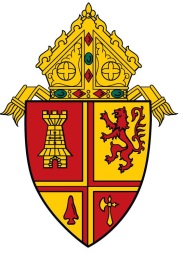 Fundraising revenue & Expense
Direct expenses for entity-wide fundraising events when paid are entered using the ConnectNow Bills & Checks modules using the following:
Cost Centers 93 through 96
Functional Account Code 5631
Multiple subaccounts are available for your use
DO NOT RECORD ENTITY-WIDE FUNDRAISING REVENUE AS A CREDIT TO THE ABOVE EXPENSE ACCOUNT CODE
DIRECT EXPENSES DO NOT INCLUDE ALLOCATIONS OF EXPENSES
34
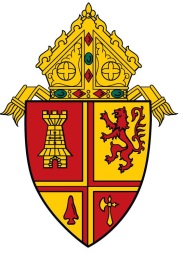 Bank Loan Principal payments
The principal portion of construction loan payments  made are deductible
Principal payments made using approved Capital Campaign Contributions are not deductible
Donations from an approved Capital Campaign are deductible on Line 16 of the Assessment Worksheet
The intent of the Presbyterial Council was revenue is exempted one time only. This deduction is intended for payments made from non-campaign sources.
35
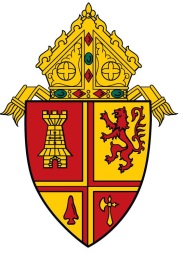 Bank loan principal payments
To properly record a loan payment deductible for parish assessment purposes:

Shortcut                   Description                       DR        CR           
1270001     Notes Payable: APA Deductible     X,XXX  
125566100 Interest Expense                           X,XXX
1110000       Operating Cash                                      X,XXX 

The amount of capital campaign funds used for debt payments will be deducted from the change in Notes Payable from the prior year by Parish & School Accounting
36
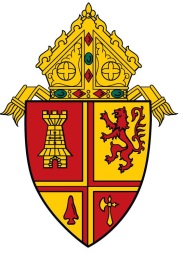 Support of Catholic Schools
School support payments made to the following, up to $100,000, are deductible:
DOSP’s Catholic School System
Parochial & Inter-Parochial Schools
Parish Tuition Assistance payments to DOSP affiliated schools

Use the following ConnectNow Shortcuts to record school support payments:
            198521000   School Assessment: Diocesan
            198521500   School Support: Trans to Schools
            198522000   School Support: Tuition Assistance
37
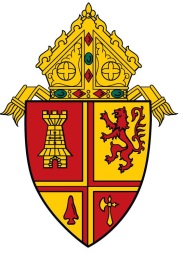 Support of Catholic Schools
You may be limiting your school support:
Consider the following:
A maintenance person works at both the parish and school, and
The maintenance person is paid in full by the parish for all hours worked, 
   and
The school does not reimburse the parish.

If this is you, you’re missing a deduction for school support!
38
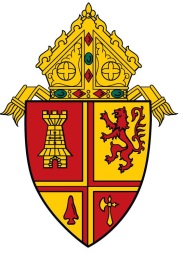 Support of Catholic Schools
Journal Entries required:
PARISH
Shortcut                   Description                       DR          CR           
198521000 School Support: Trans to Schools  XXX.XX
130510500     Wages: Lay Facilities                             XXX.XX

 This JE must be based on actual hours worked.
39
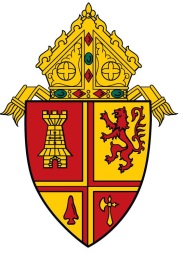 Support of Catholic Schools
Journal Entries required:
SCHOOL
Shortcut                   Description                        DR          CR           
230510500 Wages: Lay Facilities                    XXX.XX
298431000     Parish Support                                       XXX.XX
40
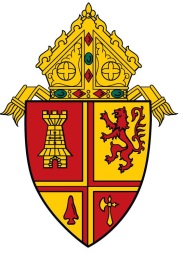 Support of Catholic Schools
Journal Entries required:
SCHOOL
Shortcut                   Description                        DR          CR           
130510500 	Wages: Lay Facilities                    XXX.XX
298431000	Parish Support                                          XXX.XX
41
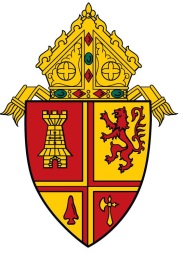 ADDITIONAL ACCOUNTING ISSUES
Property & Liability Insurance Proceeds
Insurance proceeds are exempt revenue for assessment purposes
Use the following new account only to record insurance proceeds:
100485000 Insurance Proceeds
42
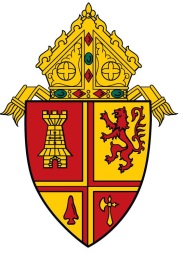 ADDITIONAL ACCOUNTING ISSUES
Forward in Faith Distributions
Forward in Faith Parish Share Distributions are exempt from assessment
To record 20% Forward in Faith Parish Share Distributions received, use the following revenue account only:
100430025 Forward in Faith Distributions
43
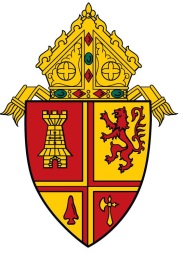 Access Controls
Does your parish have a safe where Offertory is stored prior to processing & deposit?
Who has the combination?
Who has control of the combination to the safe and is it kept in a safe place?
Is the combination changed at least one time per year?
44
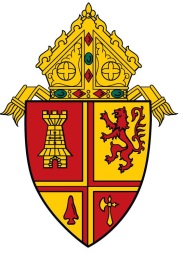 Access Controls
Checks:
Is check stock kept under lock & key in the Business Manager/Bookkeeper Office?
Is a log kept explaining non-sequential checks use?
Are spoiled checks voided in ConnectNow?  
Does the Pastor or Associate Pastor sign all checks?
45
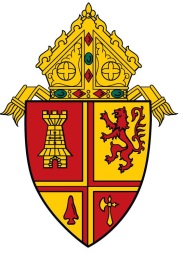 Access Controls
Computer Software:
Where are your passwords kept?
Best Practice: 
Different password for each software used
Do not share passwords with others
If anyone other than the Parish Manager/Bookkeeper has access to ConnectNow accounting software, do they have viewing rights only? 
Call me if you need to learn about assigning viewing rights only.
46
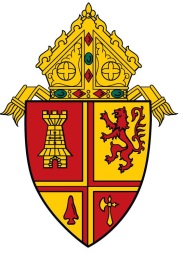 Access Controls
The ultimate check on control – The Bank Reconciliation
Using ConnectNow accounting software, is the Bank Reconciliation completed by the 15th of the next month?
Who reconciles the bank statement?
Is the monthly Bank Reconciliation reviewed with the Pastor and the parish Finance Council?

Is the General Ledger for each month closed within 60 days of month end?
47
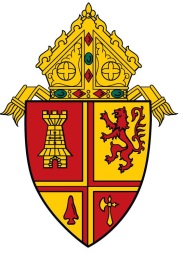 Offertory Processing
The Basics:
At all times during revenue processing a minimum of two individuals must be present
Tamper evident, plastic bags should be used by Ushers and Count Teams
Recommended Forms:
Master Inventory Control Log
Deposit Worksheet
Count Sheet for Cash and Checks per Mass
Deposit Ticket Book with duplicate per deposit
48
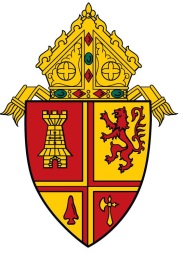 Offertory Processing
Staffing requirements:
An Ushers Team for each Mass
Designated members of the ushers’ team or other assigned volunteers to place the collections in the assigned tamper evident bag
A minimum of two people are to be assigned the responsibility of retrieving the tamper evident bags and bringing them to the counting room for processing. 
Best Practice: One employee and the Count Team Leader
49
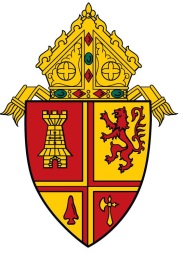 Offertory Processing
Staffing requirements:
The size of the Count Team depends on the size of the parish. At a minimum, a count team must have two members. One member must be a volunteer and the other may be an employee other than the bookkeeper. 
It is recommended that each parish have a minimum of two count teams who alternate weeks.
The Bookkeeper should not be a member of the Count Team
All members of the Count Team must have a current Level II background screening clearance on file.
50